サンスター健康保険組合
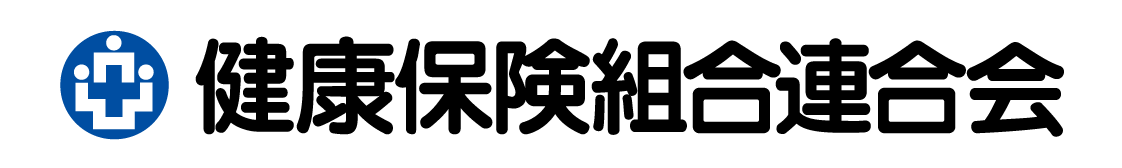 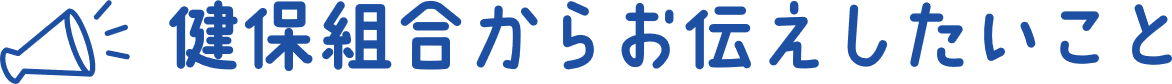 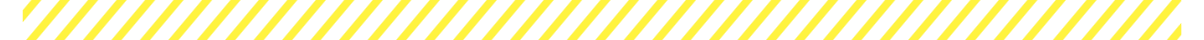 健保組合では、誤登録再発防止のため、マイナンバー紐づけ登録時に、本人確認のため氏名・生年月日に加え住民票住所まで正確に確認する再発防止策を講じています。これらの対策により安心・安全にマイナ保険証がご利用いただけます。医療機関で受診する際には、マイナ保険証をご利用ください。
当組合の全加入者がマイナ保険証を利用することで、健保組合の事務効率化が図られ、適切な保険料利用につながります。保険証の利用登録がお済みでない場合は、本リーフレットを参考に早めに利用登録をお願いします。
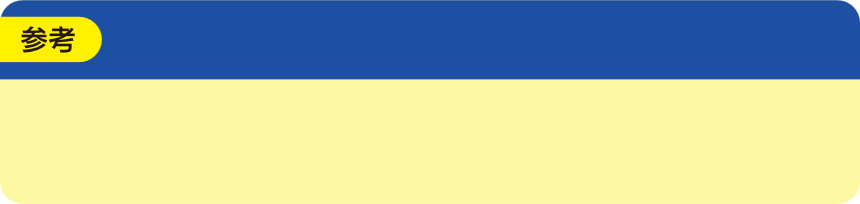 保険証の利用登録の状況 （令和6年4月15日時点）
当健保組合加入者の
保険証の利用登録の割合
60.7%
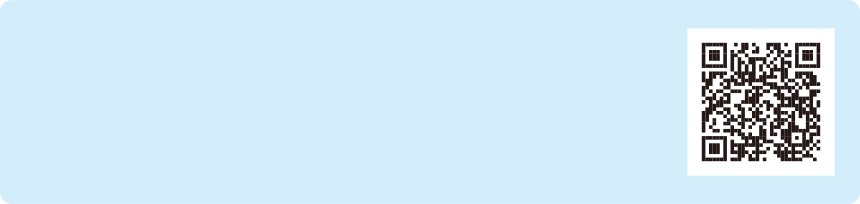 保険者が行っている安心、安全のための対応策について、動画をご覧ください。
デジタル庁作成動画　　 【報告と対策】
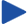 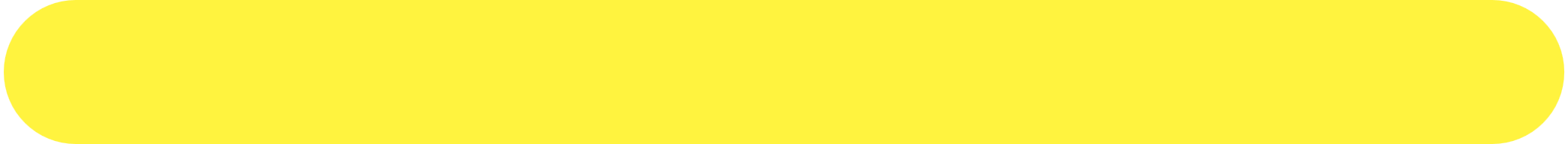 当健保組合は加入者の皆さまの健康増進を図り、良質で効率的な医療を受けられるよう、
加入者の皆さまの安心・安全実現のために努めてまいりますので、ご協力をよろしくお願いいたします。